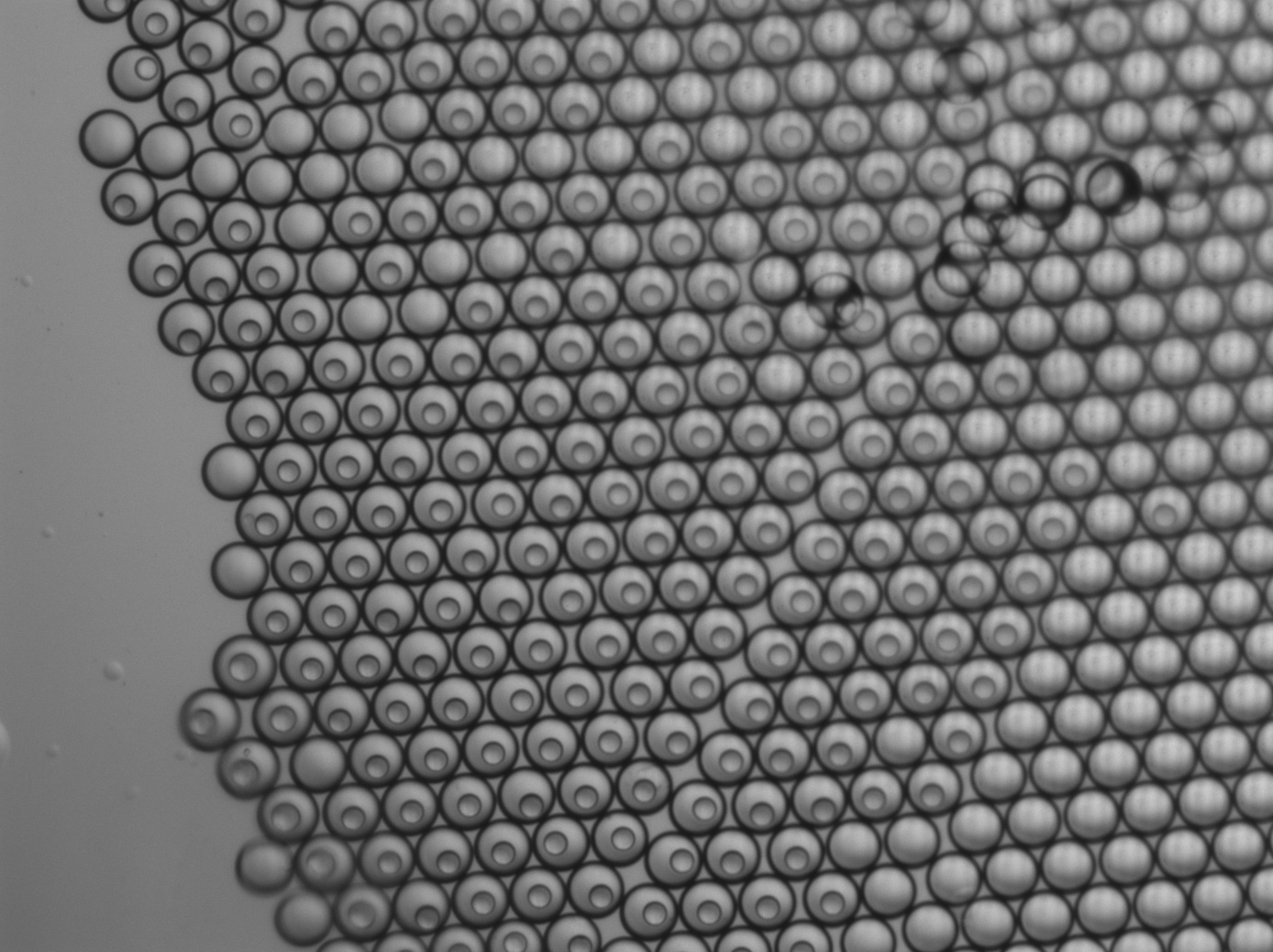 [Speaker Notes: New chip1]
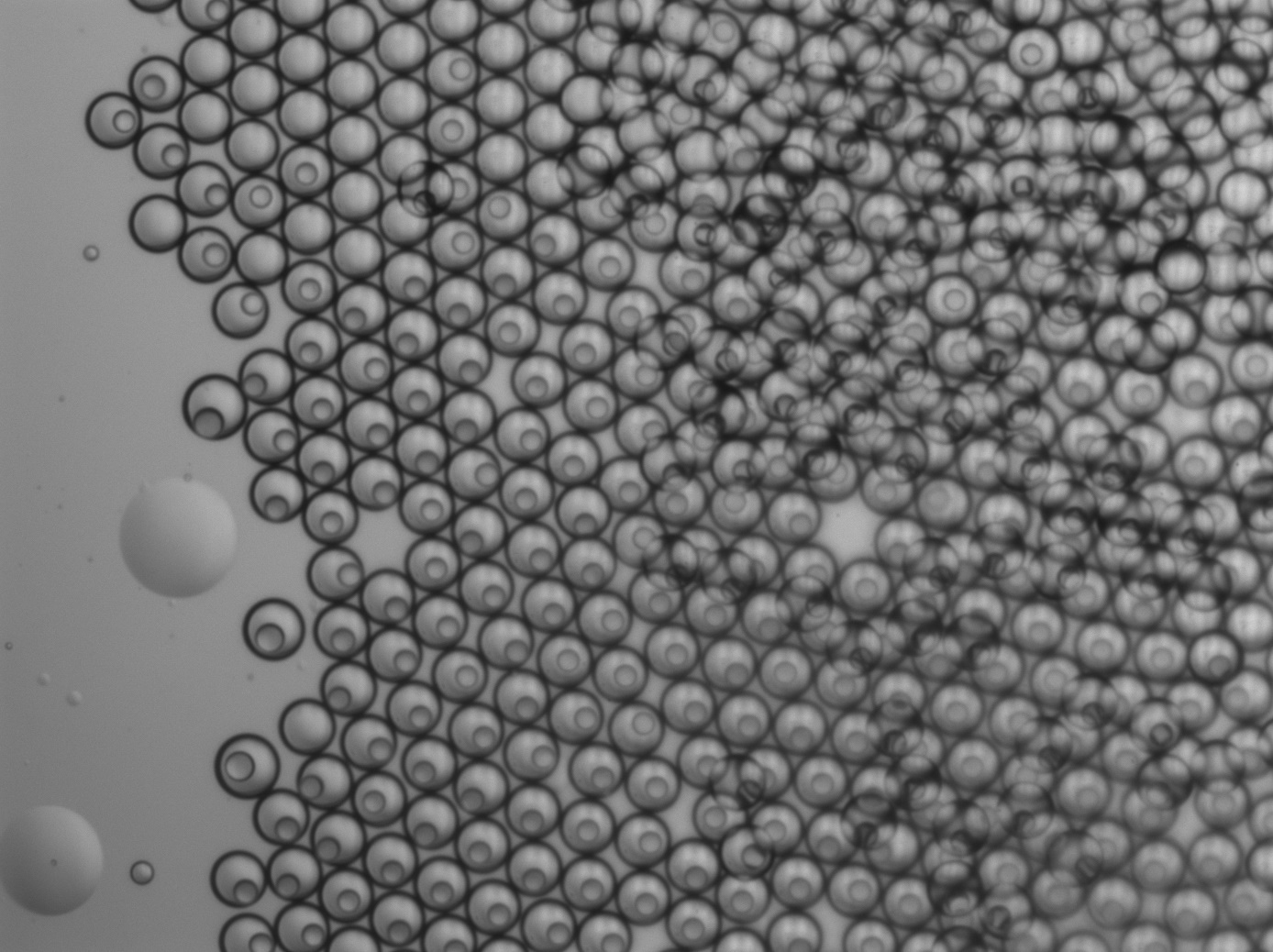 [Speaker Notes: chip2]
[Speaker Notes: New chip3]
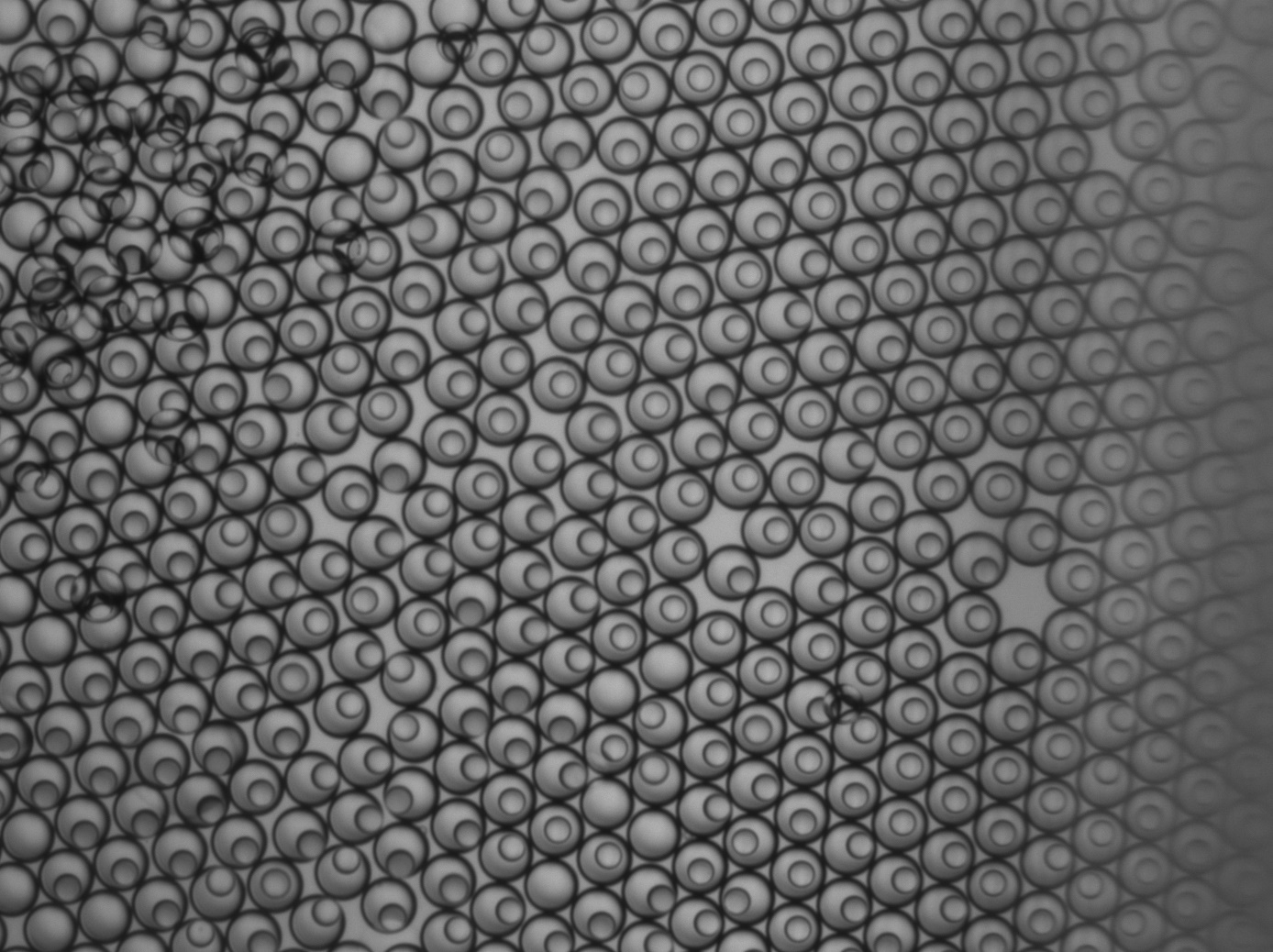 [Speaker Notes: New chip4]
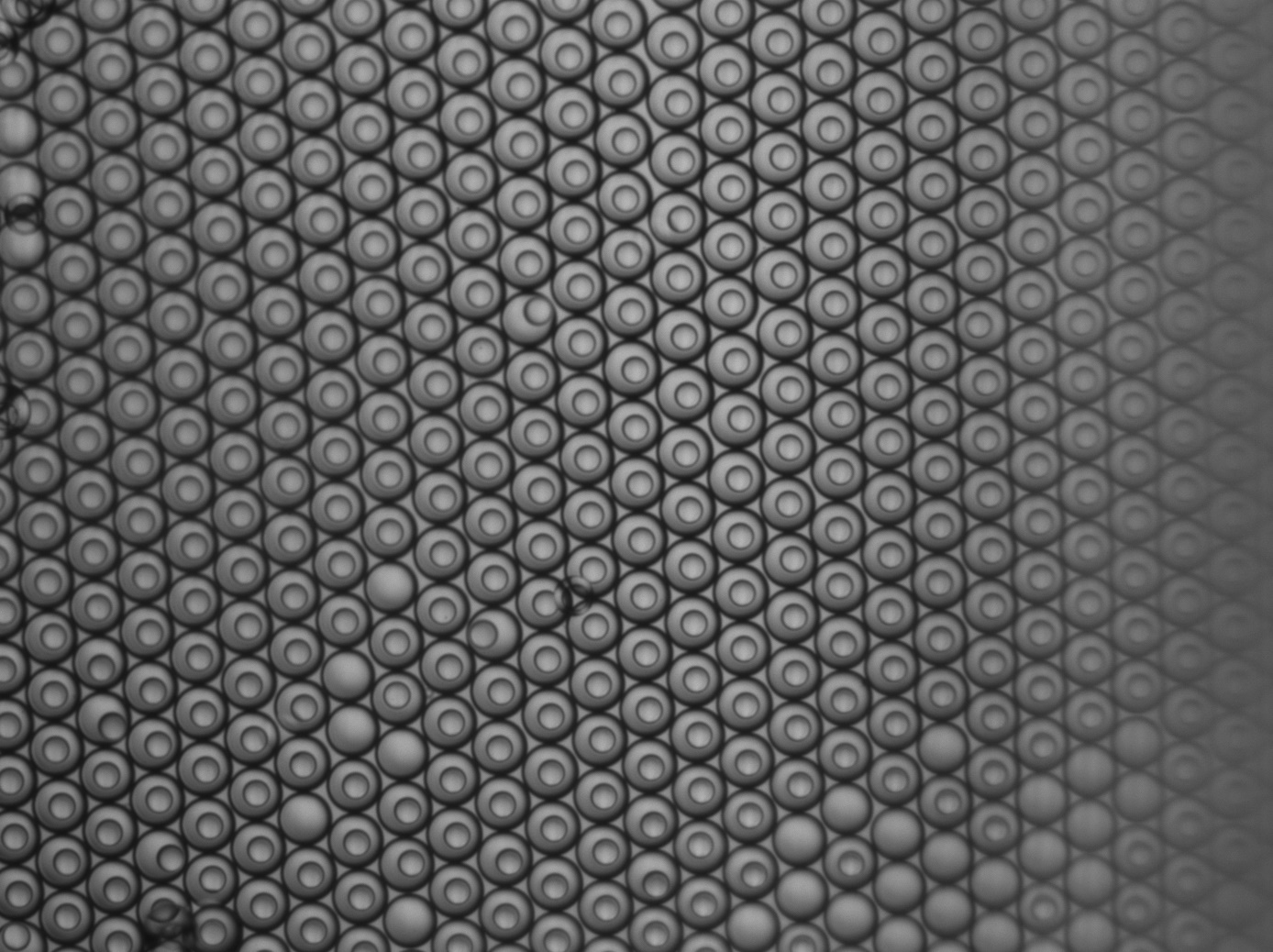 [Speaker Notes: New chip5]
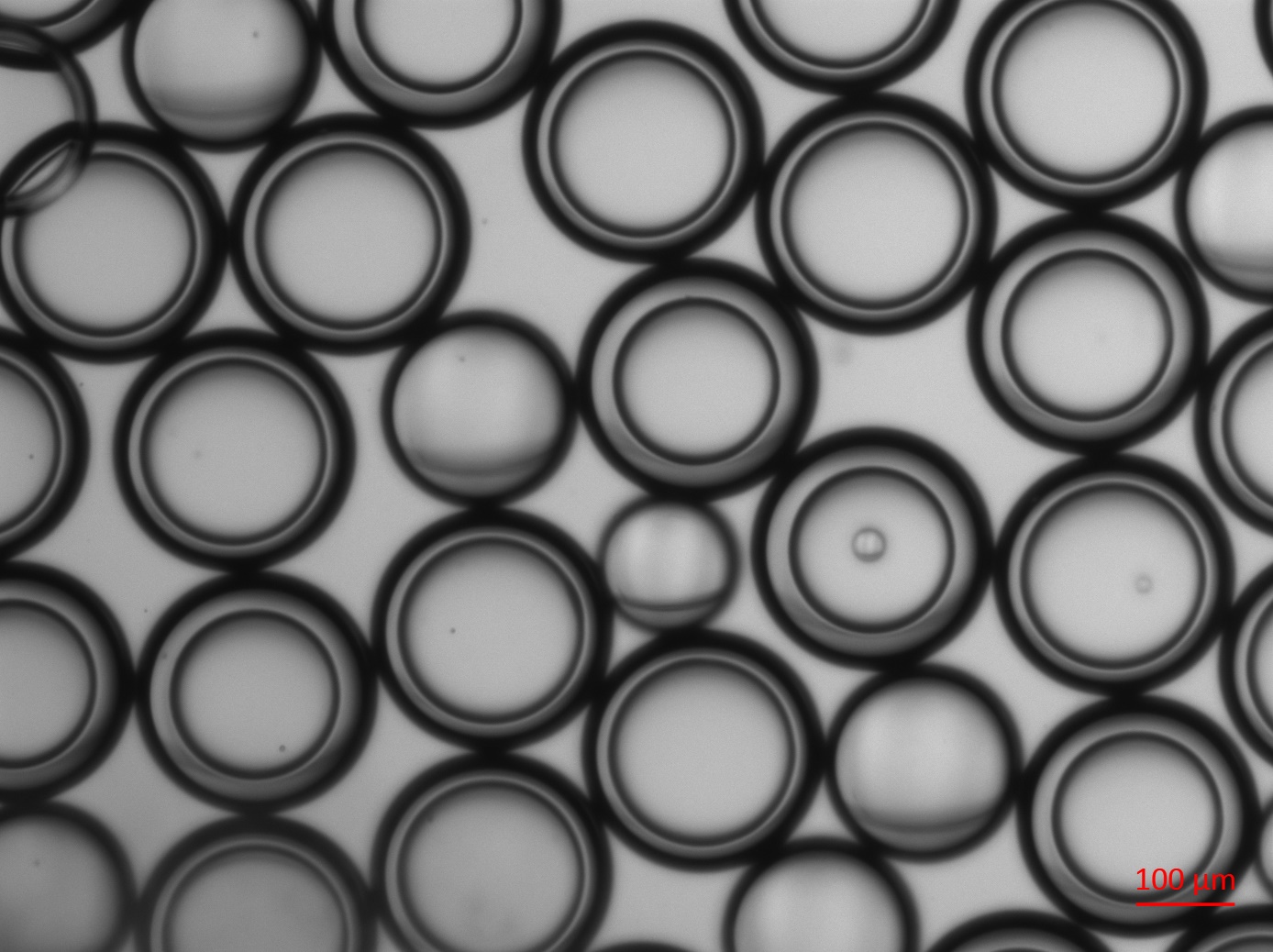 [Speaker Notes: Old chip1]
[Speaker Notes: Old chip2]
[Speaker Notes: Old chip3]
[Speaker Notes: Old chip4]
[Speaker Notes: Old chip5]